Tea Party
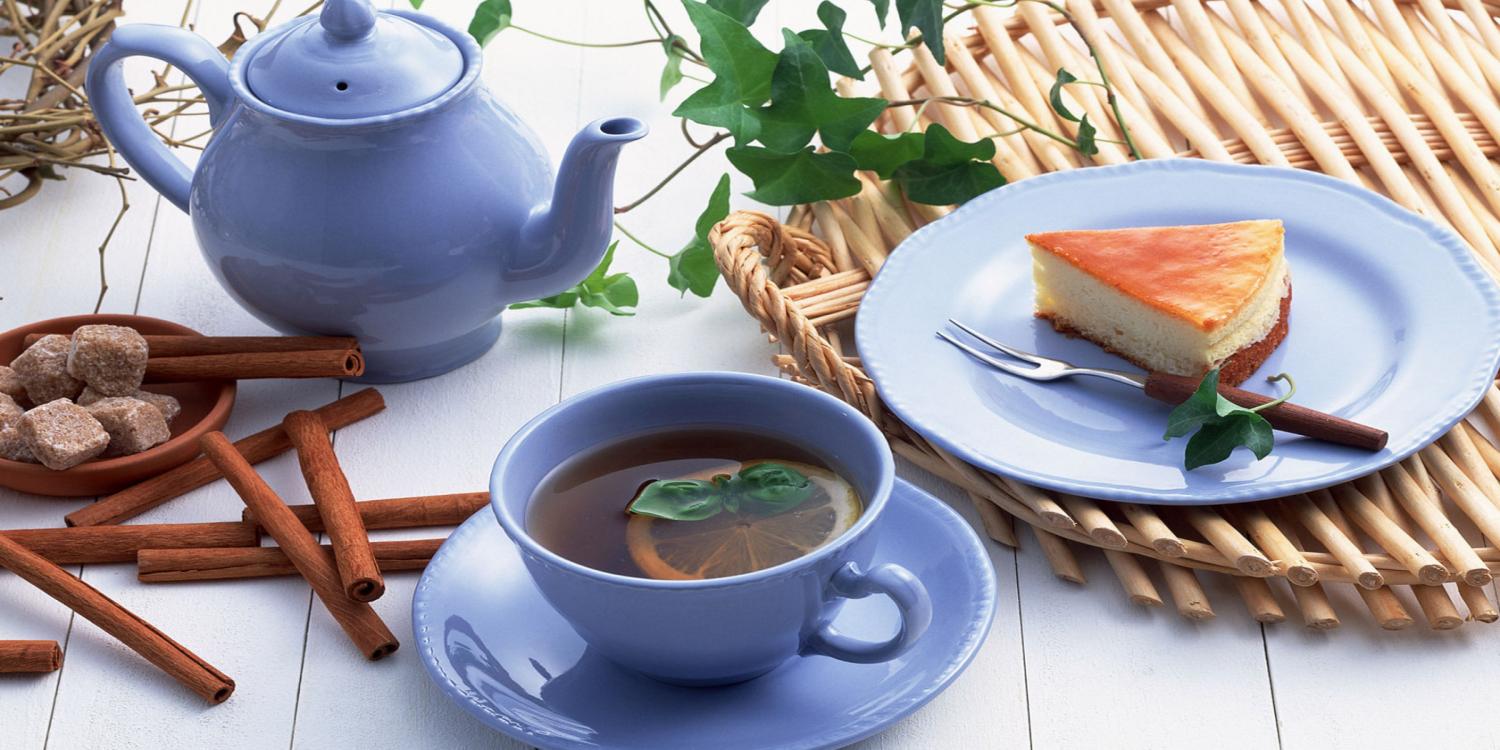 Tea, The Cure – All. If you are cold, tea will warm you. If you are too heated, tea will cool you. If you are too depressed, tea will cheer you. If you are too exhausted, tea will calm you. William Gladstone
Tea is the most popular drink in the world. It is refreshing, tasty and useful. It has no calories.
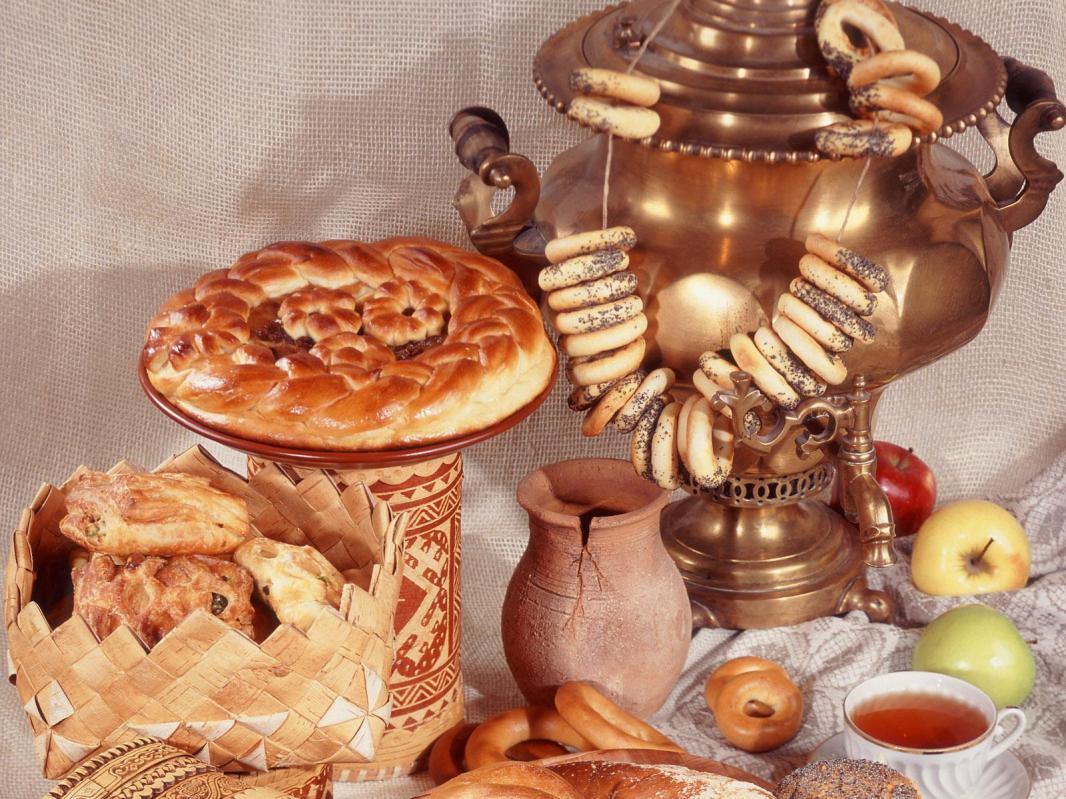 People in Russia like tea. They drink tea from samovars. They sit at the table around a big samovar with their friends.
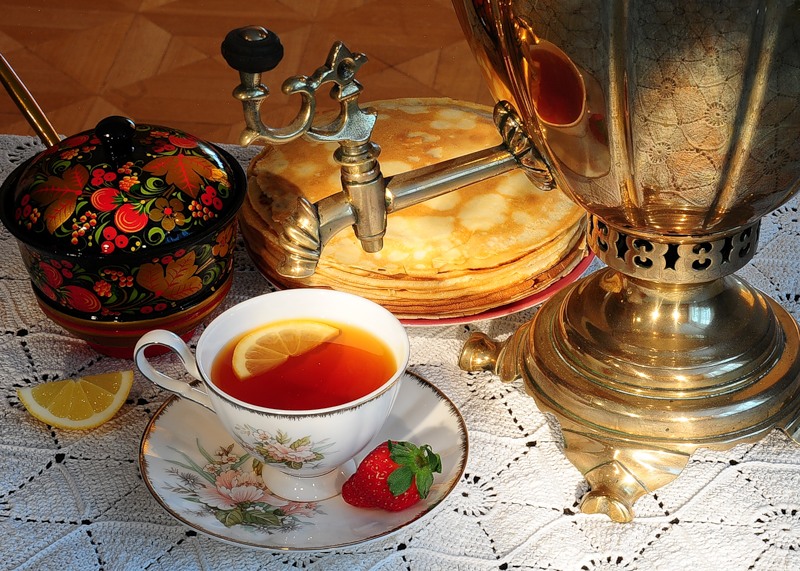 Our traditional  national dish is pancakes. It’s fantastic to drink tea from the samovar and eat pancakes with  honey and sour cream.
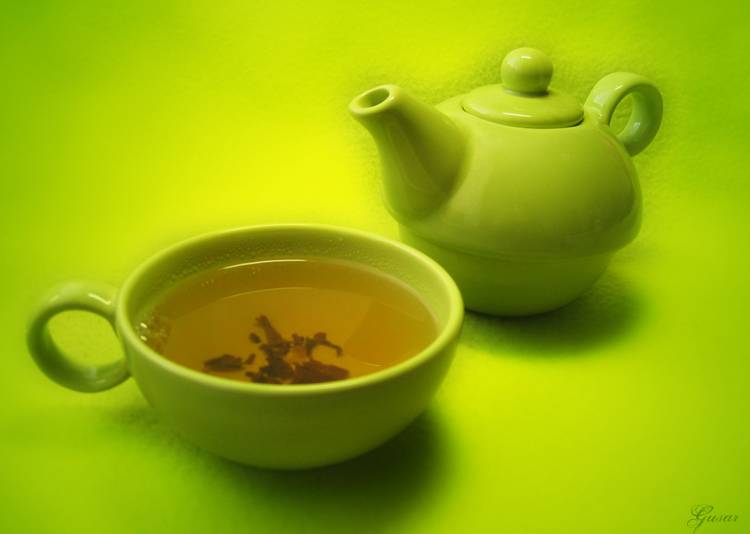 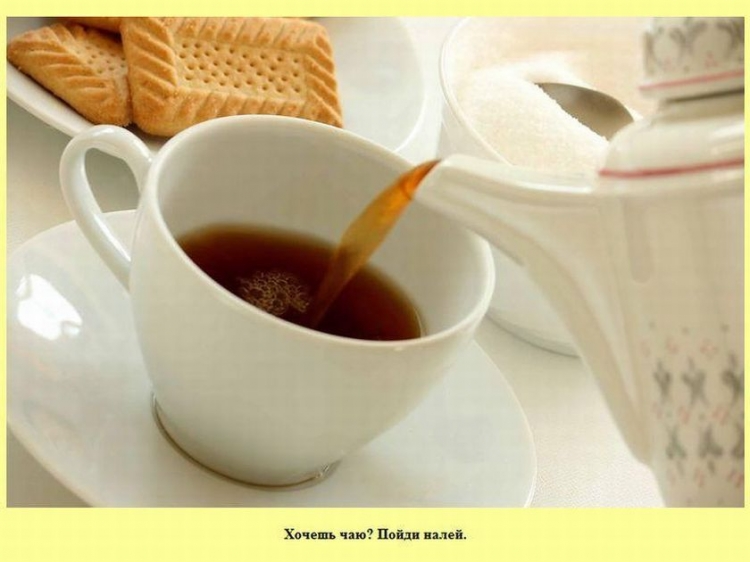 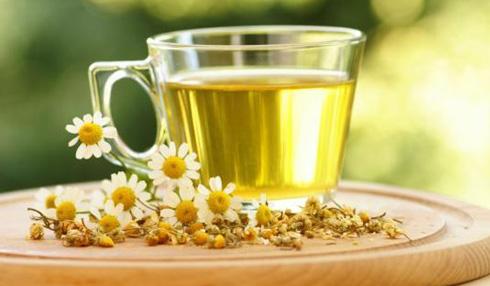 There are different sorts of tea: black, green, red, yellow. It is up to you what to choose.
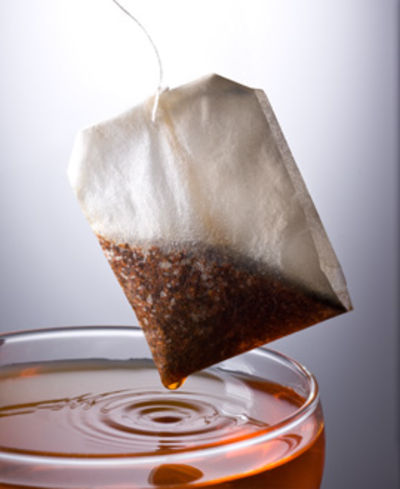 Nowadays a lot of people prefer  packed tea.It is quickly, but not so tasty.
We have done public opinion poll among students of our school. 25 persons took part in it. The questions were:- What do you prefer tea or coffee?-What tea do you like?
Results of the public opinion poll
33%
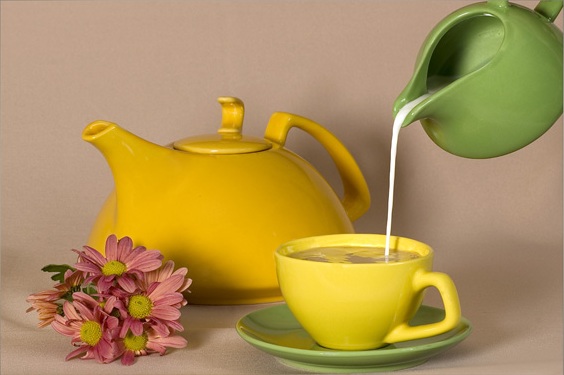 Tea with milk is more preferable. Tea with lemon is less popular.
16%  students of our school drink pure tea, without milk, sugar or lemon.